Correlazione tra impulsività e BMI in una popolazione di pazienti obesi candidati a chirurgia bariatrica e in un campione affetto da binge eating disorder (BED)
SOLINI NICCOLÒ
DAI: RETE TEMPO DIPENDENTE. UOC: PSICHIATRIA E PSICOLOGIA. UNITÀ: DCA, OBESITÀ E CHIRURGIA BARIATRICA. SCUOLA DI MEDICINA “FEDERICO II”. NAPOLI.
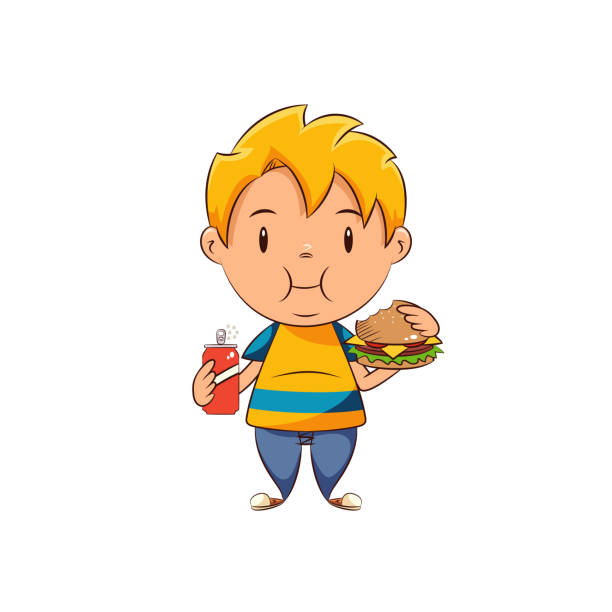 Introduzione
L'obesità rappresenta una sfida crescente per la salute pubblica. Comprendere le sue basi psicologiche è fondamentale per sviluppare interventi efficaci di prevenzione e gestione. Questo studio pilota esplora il legame tra obesità e impulsività, fornendo un'analisi della loro interazione.
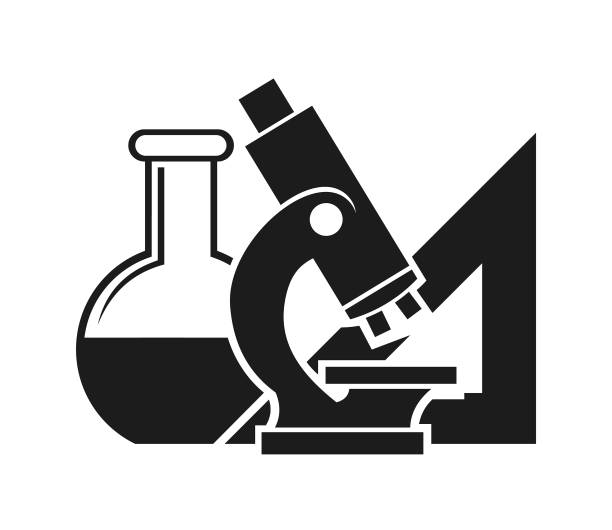 Materiali e metodi
Abbiamo analizzato la correlazione tra l’impulsività misurata tramite scala BIS-11, con le sue sotto-scale, e il BMI in una popolazione di pazienti obesi candidati alla chirurgia bariatrica nel triennio 2021-2023. Abbiamo effettuato correlazione lineare tramite la valutazione coefficiente R di Pearson sia nella popolazione totale (890) sia nel campione di pz affetti da BED (102).
Risultati
La correlazione tra l’impulsività e il BMI non ha raggiunto valori di significatività statistica per:
BIS-11 tot
Sottoscala Motoria
Sottoscala Cognitiva 
Sottoscala No Planning.
Popolazione totale
Pazienti affetti da BED
La correlazione tra l’impulsività e il BMI ha raggiunto valori di significatività statistica per:
Sottoscala Cognitiva della BIS-11 (R=0,24, P=0,02), con potenza debole.
Anche in questa popolazione, la correlazione non ha raggiunto la significatività statistica per
 BIS-11 tot,
 Sottoscala Motoria
Sottoscala No Planning.
Conclusioni
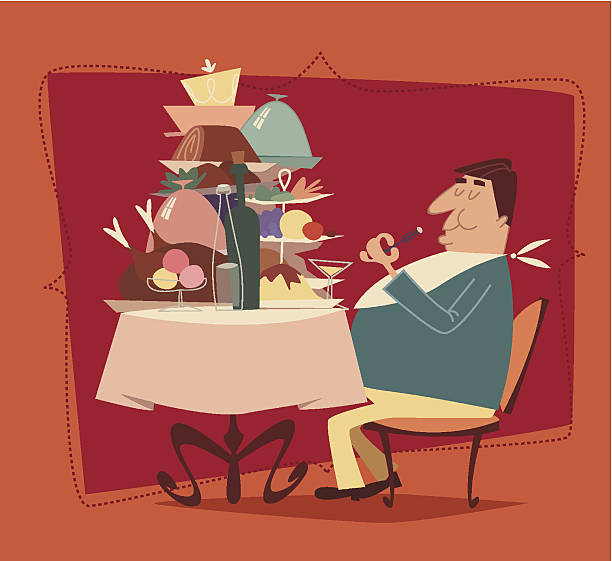 Il nostro studio pilota ha evidenziato una correlazione statisticamente significativa tra la dimensione dell’impulsività, indagata dalla sottoscala cognitiva della scala BIS-11 e la gravità dell’obesità nei pazienti candidati a chirurgia bariatrica affetti da BED. Tale significatività non si presenta nelle altre dimensioni indagate dalla BIS-11 nello stesso campione né nella popolazione generale. 

Questo risultato evidenzia la correlazione tra la dimensione psicopatologica dell’impulsività, elemento presente nel BED, ed il BMI dei pazienti obesi affetti da tale patologia. 

Tale correlazione non mantiene significatività statistica quando valutata sulla popolazione generale dei pazienti obesi candidati a chirurgia bariatrica.
Grazie